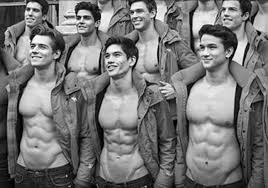 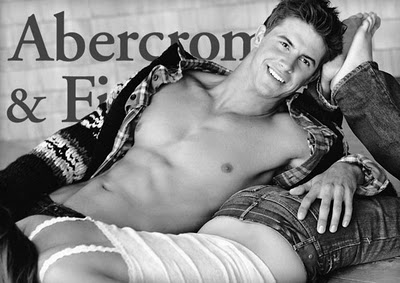 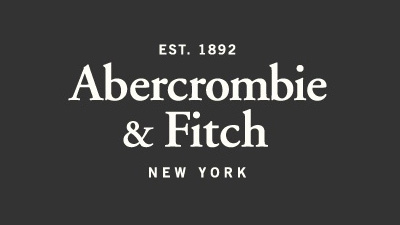 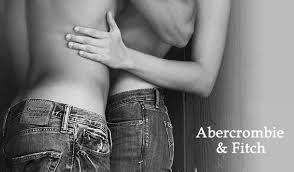 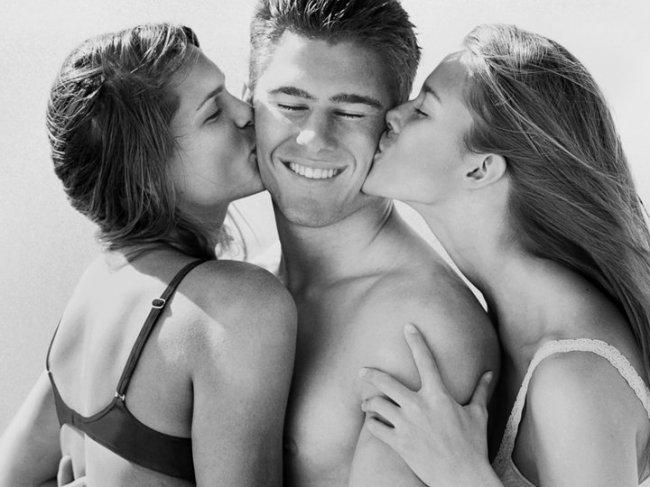 Does Abercrombie advertising affect your choice 			to buy the brand?
No catalog vs. catalog
Interviews
As I interviewed past and present Abercrombie employees, I asked them to describe the Abercrombie image portrayed through their advertising.
“The dirtier, the better.” – Justin

“The less clothing, the better our sales.” – Kierra

“Our brand image is not a good representation of our products.” – Mallory
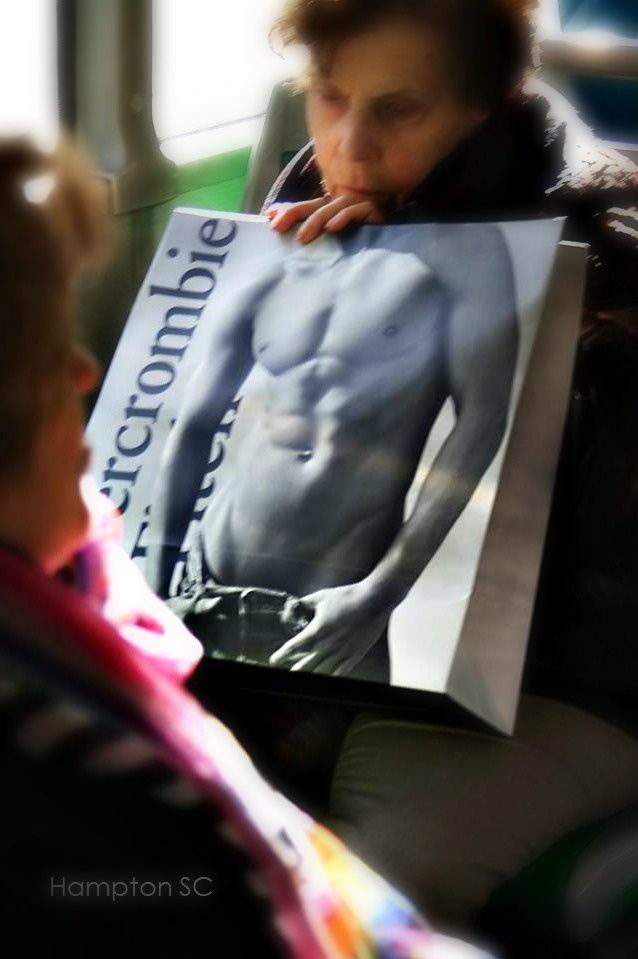 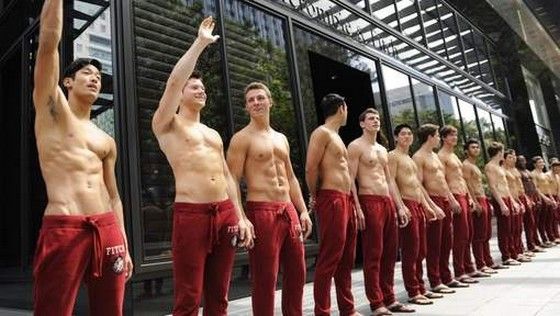 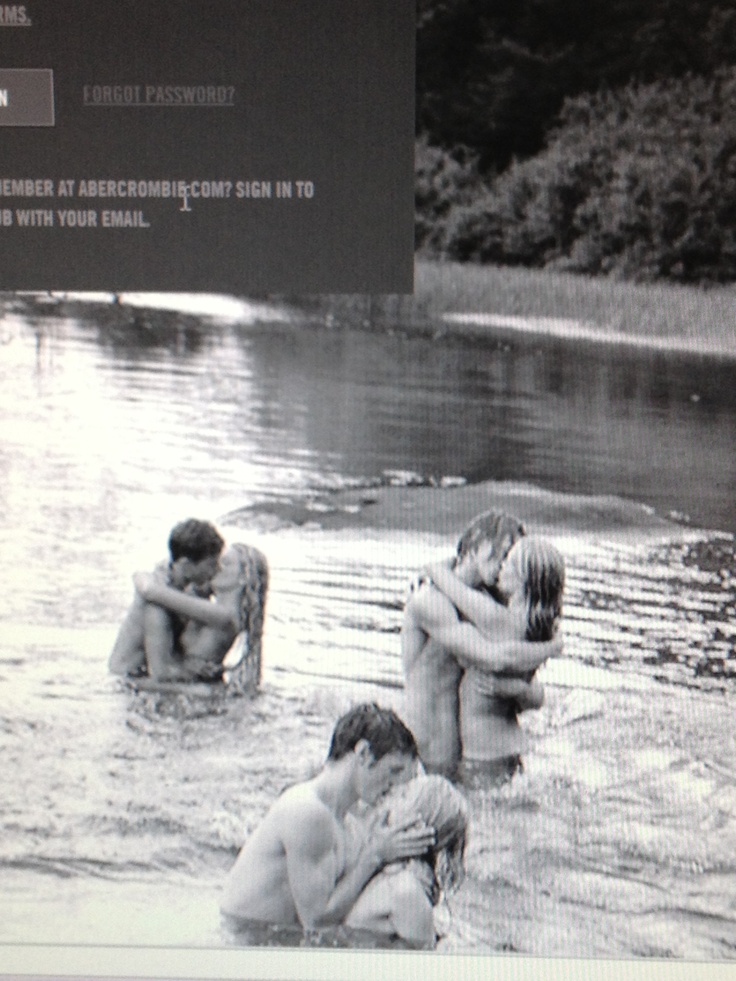 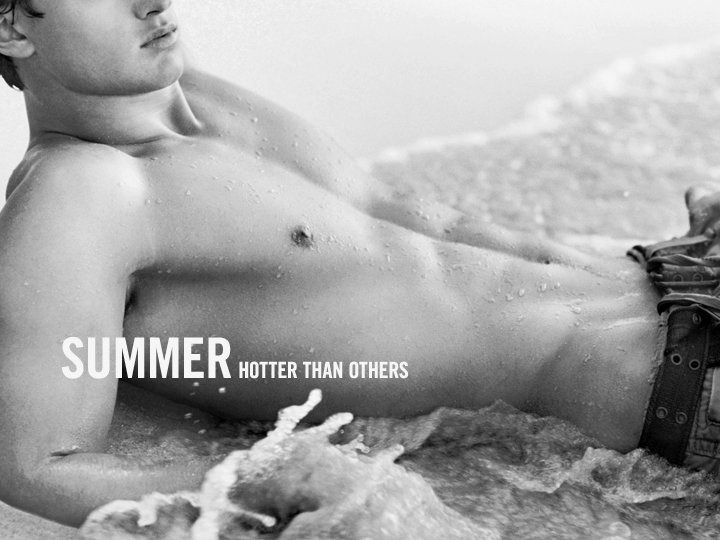 “Less is more” – Sam

“Look like everyone else, with a focus on sex.” – Alex

“Clearly we have our priorities; focusing on the way it is presented rather than the products we actually sell.” -- Mike
Proposal:
I want Abercrombie to change their advertising to be less explicit. There are many different advantages this would have to both the brand images itself and the company sales. I propose that Abercrombie switches their focus from being sexy and not including the products, to focusing on the unique products sold and their “all-American” environment.
Sources
www.google.com (images)
Investors. (n.d.). Retrieved from http://www.abercrombie.com/anf/investors/investorrelations.html
Abercrombie plans another porn catalog. (2003, December 05). Retrieved from http://www.abercrombie.com/anf/investors/investorrelations.html
www.chartgo.com